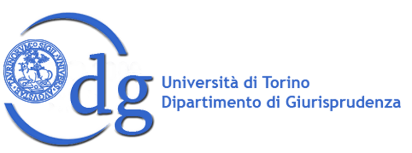 Arbitro Bancario Finanziario e Arbitro per le Controversie Finanziarie
e ACF
Barbara Petrazzini
Co-funded by
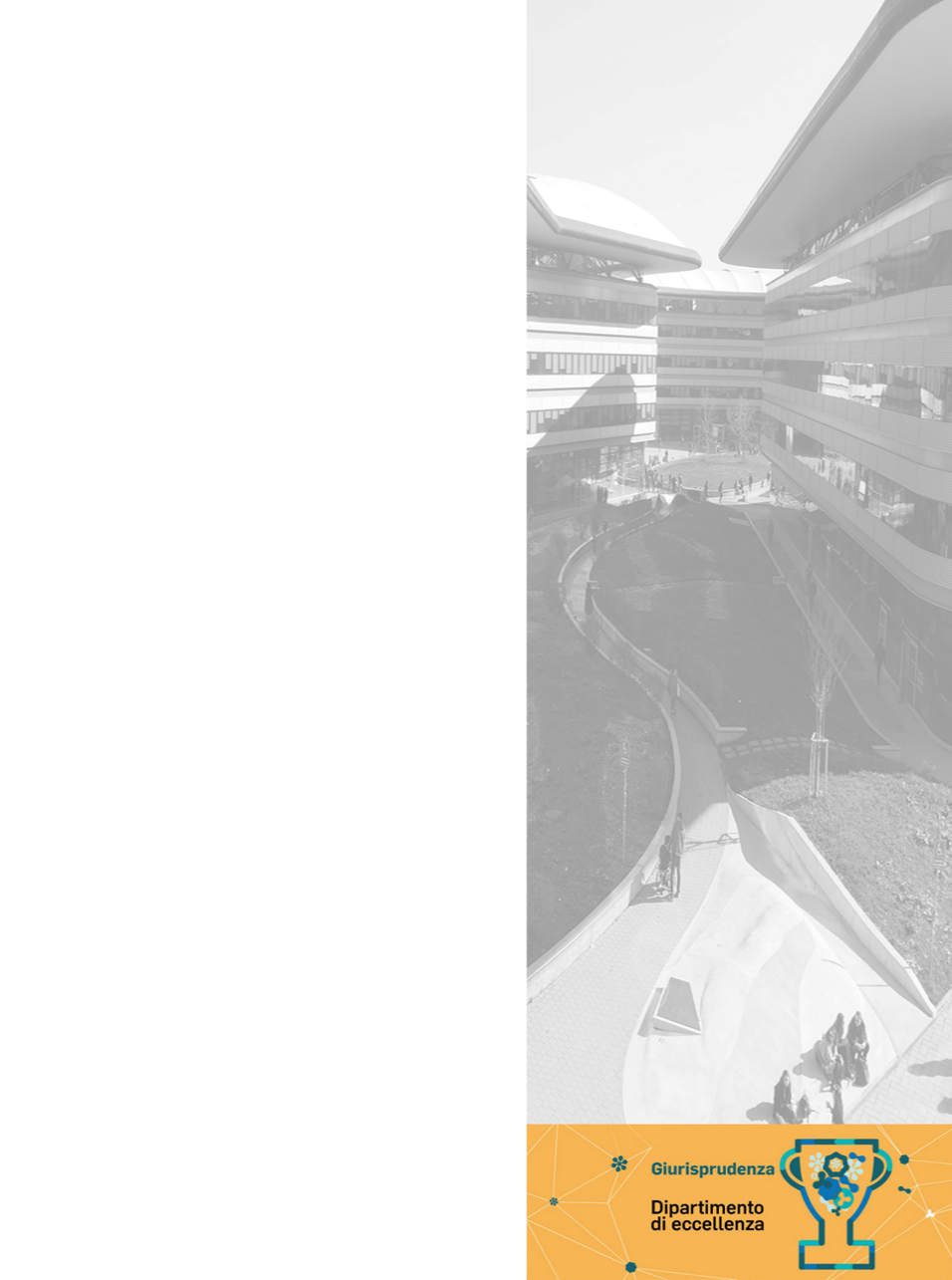 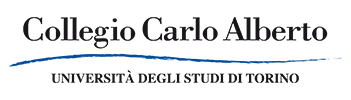 Che cosa sono  l’ABF e l’ACF
L’Arbitro Bancario Finanziario (ABF) è un sistema di risoluzione alternativa delle controversie (ADR) che possono sorgere tra i clienti e le banche e gli altri intermediari in materia di operazioni e servizi bancari e finanziari, nonché di servizi di pagamento.

L’Arbitro per le Controversie Finanziarie (ACF) è un sistema di risoluzione alternativa delle controversie (ADR) che possono sorgere fra investitori e intermediari relative alla violazione da parte di  questi  ultimi  degli  obblighi  di diligenza,  correttezza, informazione e  trasparenza  nei confronti  degli investitori nella prestazione di servizi e attività di investimento.

Entrambi sono ADR di tipo aggiudicativo  o decisorio (cioè non di mediazione o conciliazione), attivati solo su richiesta del cliente.
Quando nasce l’ABF
L'Arbitro Bancario Finanziario (ABF) è stato istituito nel 2009 in attuazione dell'articolo 128-bis del Testo unico bancario (TUB), introdotto dalla legge sul risparmio (legge n. 262/2005).
Il CICR con Delibera del 29 luglio 2008 ha stabilito i criteri per lo svolgimento delle procedure di risoluzione delle controversie e ha affidato alla Banca d'Italia il compito di curarne l'organizzazione e il funzionamento.
In applicazione della Delibera del CICR la Banca d'Italia ha adottato le disposizioni che regolano il funzionamento del sistema stragiudiziale ABF nel suo complesso (quelle attualmente in vigore risalgono al novembre 2016).
Quando nasce l’ACF
In sede di attuazione della Direttiva sulla risoluzione alternativa delle controversie dei consumatori (Direttiva 2013/11/CE), l’art. 1 bis del d. lgs. 130/2015, interviene sul decreto del 2007 che, in attuazione della legge sul risparmio,  aveva istituito la Camera di conciliazione e arbitrato ed impone agli intermediari sottoposti alla vigilanza della Consob l’obbligo di aderire a sistemi di risoluzione stragiudiziale delle controversie con gli investitori, demandando alla Consob la potestà regolamentare per l’istituzione del nuovo organismo.
La Consob ha così adottato la delibera 19602 del 4 maggio 2016 che ha istituito l’ACF e dettato il regolamento per il suo funzionamento, fissandone l’inizio delle attività al 9 gennaio 2017
Con l’attuazione della Direttiva MiFID II (Direttiva 2014/65/UE), la disciplina è stata trasfusa nel t.u.f. (art. 32 ter)
Punti in comune e punti di differenza
I due ADR hanno in comune:

l’intervento delle autorità pubbliche indipendenti nella gestione dei meccanismi di risoluzione delle liti
l’obbligo di adesione da parte degli intermediari
la natura delle decisioni adottate
gli effetti della decisione nei confronti degli intermediari soccombenti
Si differenziano invece:

quanto alla competenza per materia
quanto alla competenza per valore
quanto alla competenza ratione temporis
quanto alla legittimazione a proporre il ricorso
Su cosa decide l’ABF
Su controversie insorte tra clienti e intermediari …
… in materia di servizi bancari e finanziari, nonché di servizi di pagamento, purché relativi a operazioni o comportamenti successivi al 1° gennaio 2009 …
… e di importo inferiore a 100.000 euro (a meno che non si chieda l’accertamento di un diritto)
Su cosa decide l’ACF
Su controversie insorte tra investitori e intermediari …
… relative alla violazione da parte di questi ultimi degli obblighi di diligenza, correttezza informazione e trasparenza nell’esercizio di servizi e attività di investimento…
… che implicano la richiesta di somme di denaro per un importo non superiore a 500.000 euro